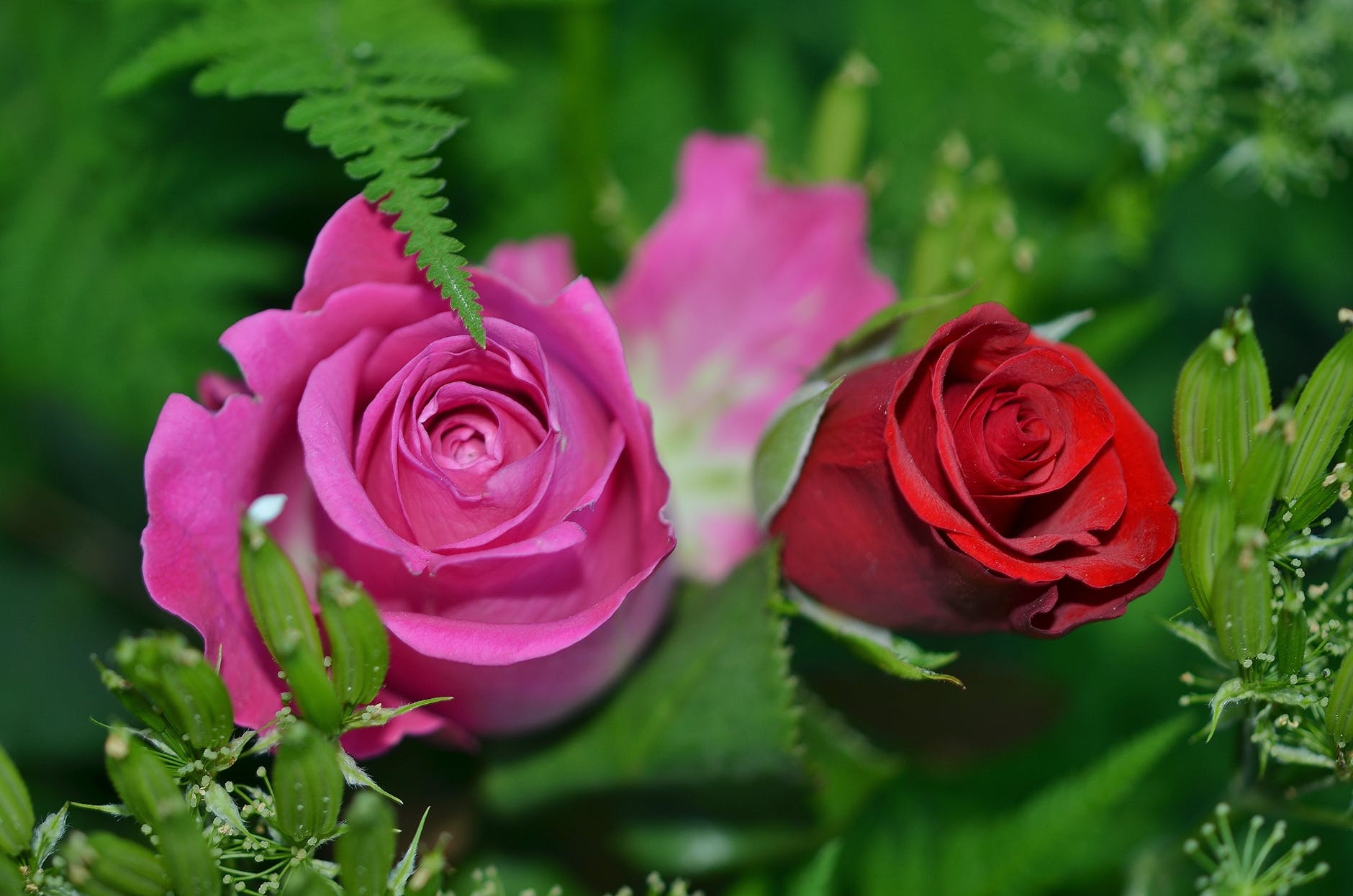 স্বাগতম
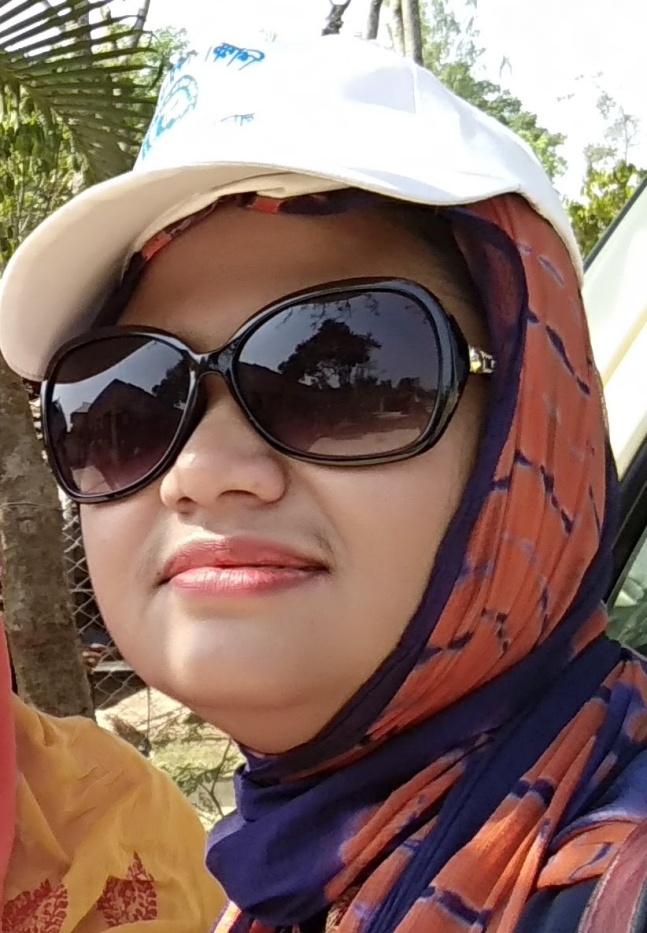 পরিচিতি
রোমানা খানম
সহকারি শিক্ষক
সিলেট সরকারি উচ্চবিদ্যালয়,লাক্কাতুরা,সিলেট।
পাঠ পরিচিতি
বিষয়ঃবাংলা ১ম গদ্য
শ্রেণিঃঅষ্টম 
পাঠ শিরোনামঃ মানব ধর্ম
শিখন ফল 
 মানবধর্ম কবি পরিচিতি উল্লেখ করতে পারবে।
শব্দার্থ দিয়ে বাক্য তৈরি করতে পারবে।
মানবধর্ম কবিতাটির মূলভাব বর্ণনা করতে পারবে।
বলতো ছবিতে কী দেখতে পাচ্ছ?
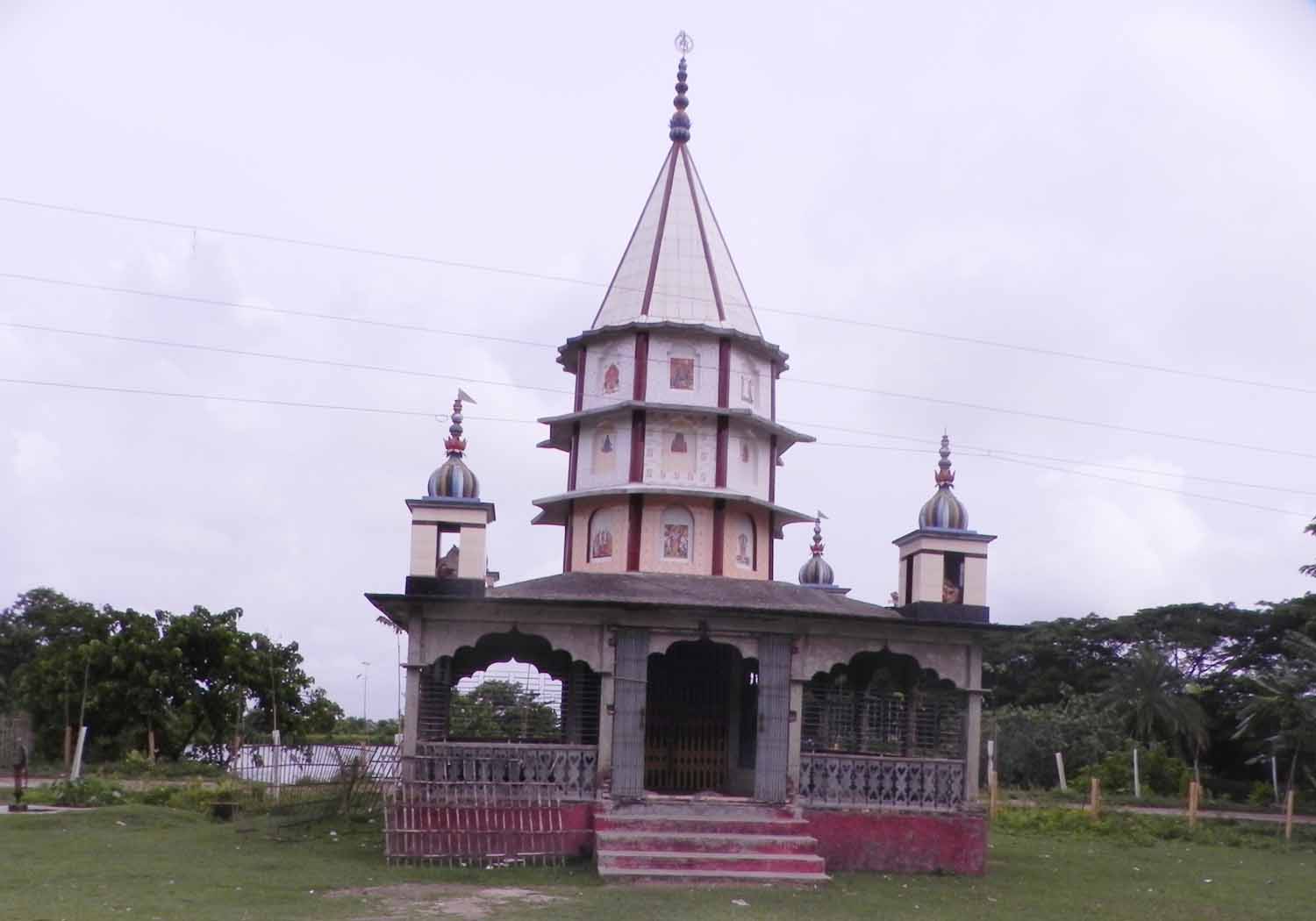 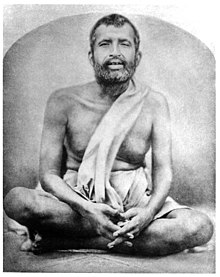 মন্দির
পুরুহিত
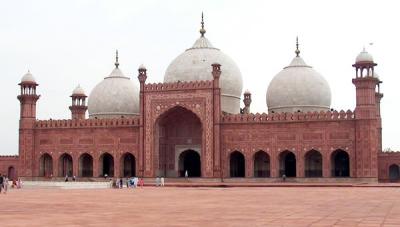 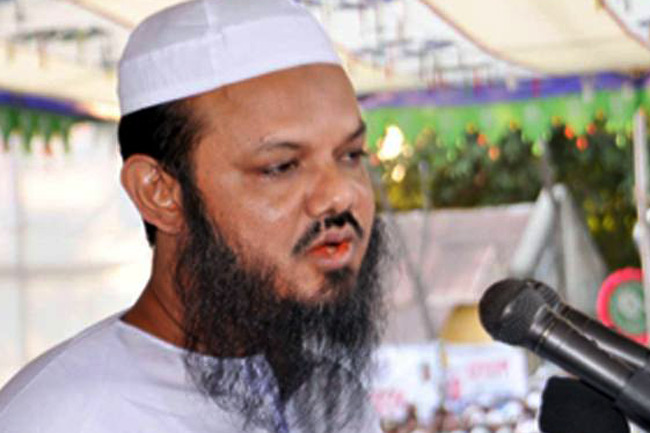 মসজিদ
মোল্লা
আমাদের আজকের পাঠ
মানবধর্ম 
লালন শাহ
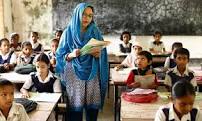 আদর্শ পাঠ
সব লোকে কয় লালন কি জাত সংসারে।লালন বলে জাতের কি রূপ           দেখলাম না এই নজরে।।কেউ মালা কেউ তসবি গলায় তাইতে যে জাত ভিন্ন বলায়।যাওয়া কিম্বা আসার বেলায়,           জাতের চিহ্ন রয় কার রে।।গর্তে গেলে কূপজল কয়, 
গঙ্গায় গেলে গঙ্গাজল হয়,
মূলে এক জল ,সে যে ভিন্ন নয়,
ভিন্ন জানায় পাত্র অনুসারএ।।
জগত্‌ বেড়ে জেতের কথা,লোকে গৌরব করে যথা তথা।লালন সে জেতের ফাতা            ঘুচিয়াছে সাধ বাজারে।।
সরব পাঠ
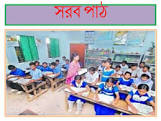 কবি পরিচিতি
লালন শাহ
একক কাজ
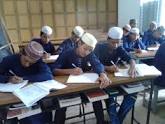 ১। লালন শাহ কোন জেলায় জন্মগ্রহণ করেন? 
২।তিনি কতগুলো গান রচনা করেন
৩। তার গানের বৈশিষ্ট্য কী?
শব্দার্থ
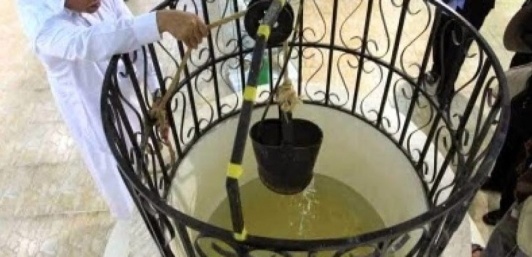 কূপ
কুয়োর পানি
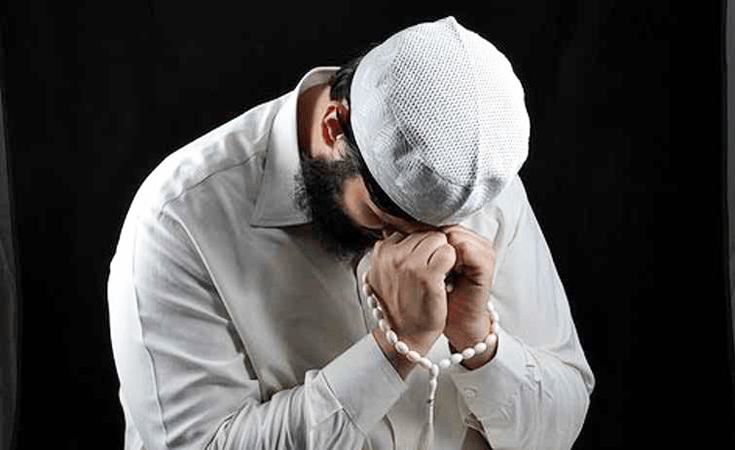 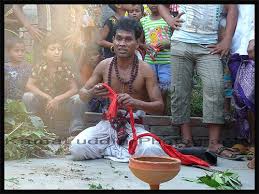 জেতের ফাতা
ধর্মের বৈশিষ্ট্য
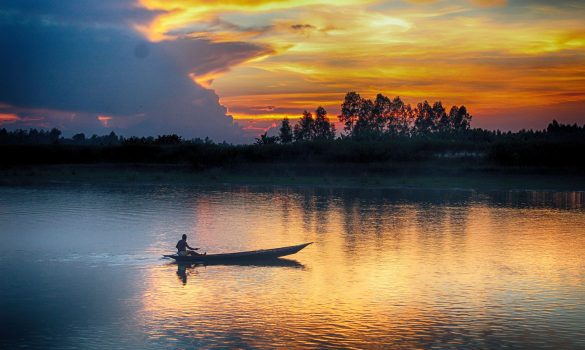 গঙ্গা নদির পানি
এখানে গঙ্গার পানিকে 
পবিত্রতার প্রতীক হিসেবে মনে করা হয়েছে।
গঙ্গাজল
জোড়ায় কাজ
১।কূপ এবং গঙ্গাজল দিয়ে দুইটি বাক্য লিখ।
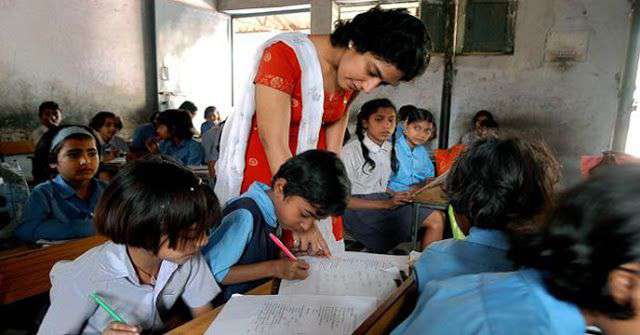 পাঠ বিশ্লেষণ
সব লোকে কয় লালন কি জাত সংসারে।লালন বলে জাতের কি রূপ           দেখলাম না এই নজরে।।কেউ মালায় কেউ তসবি গলায় তাইতে যে জাত ভিন্ন বলায়।যাওয়া কিম্বা আসার বেলায়,           জাতের চিহ্ন রয় কার রে।।যদি ছুন্নত দিলে হয় মুসলমান,নারীর তবে কি হয় বিধান?বামন চিনি পৈতা প্রমাণ,           বামনী চিনি কিসে রে।।জগত্‌ বেড়ে জেতের কথা,লোকে গৌরব করে যথা তথা।লালন সে জেতের ফাতা            ঘুচিয়াছে সাধ বাজারে।।ে
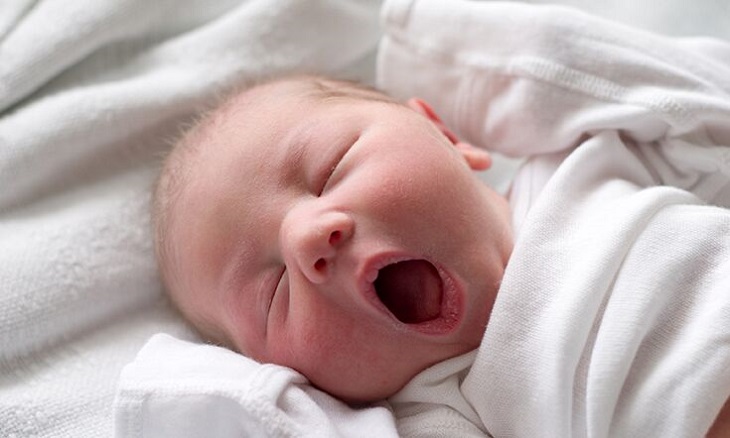 সব লোকে কয় লালন কি জাত সংসারে।লালন বলে জাতের কি রূপ           দেখলাম না এই নজরে।।কেউ মালায় কেউ তসবি গলায় তাইতে যে জাত ভিন্ন বলায়।যাওয়া কিম্বা আসার বেলায়,           জাতের চিহ্ন রয় কার রে।।
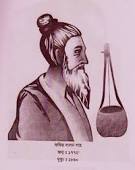 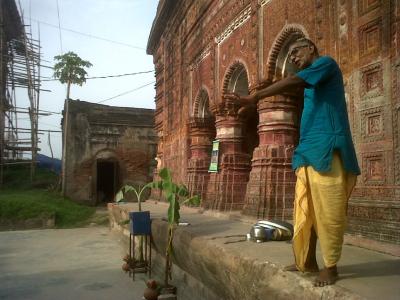 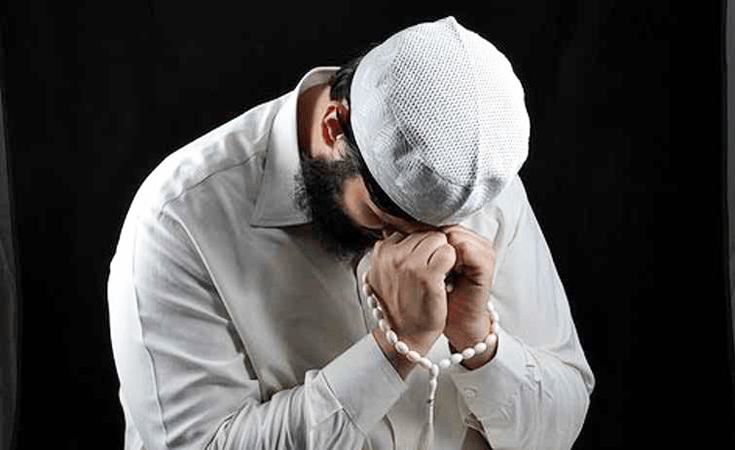 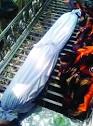 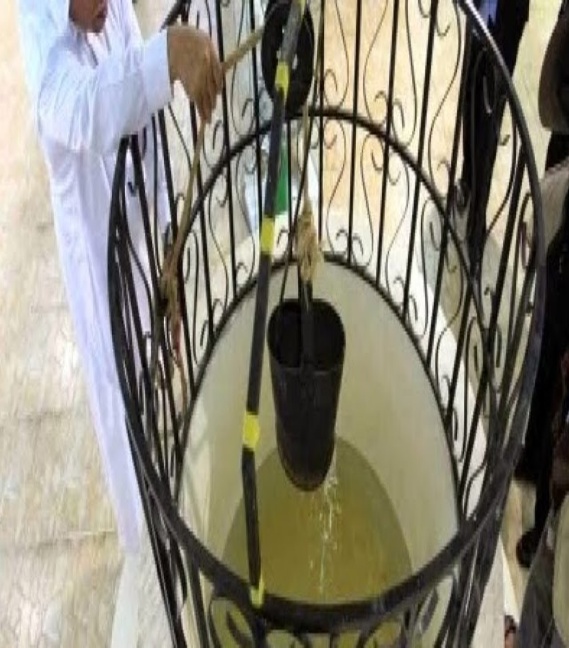 গর্তে গেলে কূপজল কয়
গঙ্গায় গেলে গঙ্গা জল
মূলে এক জল,সে যে ভিন্ন নয়
ভিন্ন জানায় পাত্র অনুসারে।
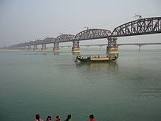 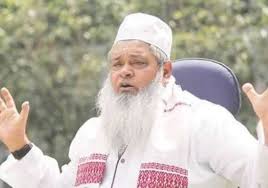 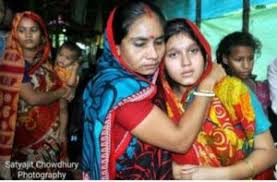 জগত্‌ বেড়ে জেতের কথা,লোকে গৌরব করে যথা তথা।লালন সে জেতের ফাতা            বিকিয়েছে সাত বাজারে।।
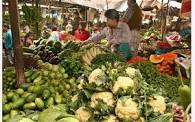 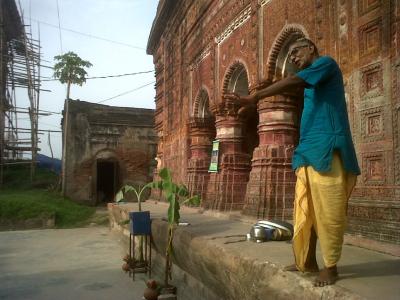 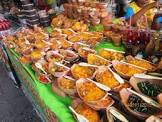 দলীয় কাজ
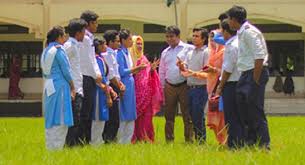 প্রশ্ন ঃ জগত্‌ বেড়ে জেতের কথা,লোকে গৌরব করে যথা তথা।লালন সে জেতের ফাতা            বিকিয়েছে সাত বাজারে ।।

পংক্তি  মালা বিশ্লেষণ কর।
মূল্যায়নঃ 
১।লালনের গানের বৈশিষ্ট্য কী?
২।জল কী অনুসারে ভিন্ন হয়?
৩।জেতের ফাতা বলতে কী বুঝানো হয়েছে?
৪।লালনের গানের সংখ্যা কত?
৫।মানুষের কোন পরিচয়টি বড়?
উত্তর মিলিয়ে  নেই
আধ্যাত্নবাদ মরমিকবি
 পাত্র অনুসারে ভিন্ন হয়
 জাতের বৈশিষ্ট্য বা চিহ্ন
সহস্রাধিক 
মানবিক
বাড়ির কাজ
প্রশ্নঃ” জাতি, ধর্ম , বর্ণ ,  গোত্র নির্বিশেষে  সব মানুষের প্রতি সম্মান প্রদর্শন  করা উচিৎ “ ।এই বিষয়ে - দশটি বাক্য লিখে আনবে।
সবাইকে ধন্যবাদ
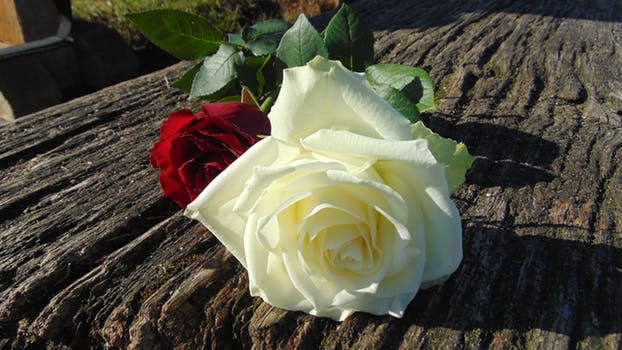